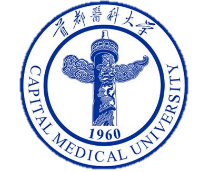 老年高血压患者药物治疗
首都医科大学附属北京同仁医院
临床药学中心   白颖
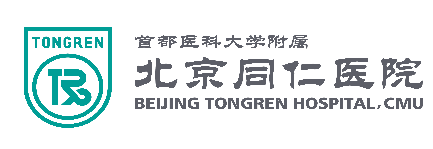 老年高血压定义及特点
目录
老年高血压的药物治疗
老年高血压患者的药学服务模式探索
老年高血压定义
老年高血压的定义：年龄≥65 岁，在未使用降压药物的情况下，非同日3 次测量血压，收缩压( systolic blood pressure，SBP) ≥140 mmHg( 1 mmHg = 0．133 kPa) 和( 或) 舒张压( diastolic blood pressure，DBP) ≥90 mmHg，可诊断为老年高血压。

曾明确诊断高血压且正在接受降压药物治疗的老年人，虽然血压＜140 /90 mmHg，也应诊断为老年高血压
中国老年高血压管理指南（2019）
老年高血压流行病学特征
人口老龄化已经成为重大的社会问题，至2017年末，我国≥65 周岁人口有15831 万人，占总人口的11. 4%

高血压是最常见的慢性病之一。半数以上的老年人患有高血压，而在≥80岁的高龄人群中，高血压的患病率接近90%，是罹患脑卒中、心肌梗死乃至造成心血管死亡的首要危险因素
老年高血压流行病学特征
百分比（%）
患病率呈增高趋势，知晓率、治疗率、控制率仍处于较低水平
老年高血压特点
老年高血压特点
单纯收缩期高血压（Isolated systolic hypertension) :收缩期≥140mmHg，而舒张期<90mmHg。
在ISH患者中，老年人占86%
随着年龄的增长，收缩压持续升高，而舒张压有降低的趋势 
收缩压的升高呈线性
舒张压较平缓地升高，经过平台在70岁左右缓慢下降
160
140
120
100
80
60
SBP
血压 (mm Hg)
DBP
15–24	    25–34    35–44     45–54	    55–64	    65–74	     75–84	     85–99
Adapted from Galarza CR et al. Hypertension. 1997;30:809-816.
年龄组 (岁)
老年高血压治疗
降压治疗的目的
延缓高血压所致心血管 疾病进程，最大限度降低心血管疾病发病率和死亡 率，改善生活质量，延长寿命 
老年高血压降压治疗应强调收缩压达标，在能耐受的前提下，逐步使血压达标。 
启动降压治疗后，需注意监测血压变 化，避免降压过快带来的不良反应
推荐起始药物治疗的血压值和降压目标值
老年高血压衰弱评估的推荐
对于高龄高血压患者，推荐制定降压治疗方案前进行衰弱的评估，特别是近1 年内非刻意节食情况下体质量下降＞5%或有跌倒风险的高龄老年高血压患者
FRAIL 量表
注：具备以上5 条中≥3 条被诊断为衰弱; ＜3 条为衰弱前期; 0 条为无衰弱。
老年高血压的治疗
生活方式干预
保持理想体重
健康饮食
改善睡眠
生活方式
规律运动
注意保暖
戒烟限酒
老年人降压药物应用的基本原则
老年高血压患者药物治疗应遵循以下几项原则
小剂量
长效
联合
适度
个体化
老年高血压常用降压药物
药物治疗
常用的降压药物主要包括五大类
POWER
血管紧张素II 
受体拮抗剂
 ARB
血管紧张素
转换酶抑制剂
 ACEI
钙通道阻滞剂 
CCB
利尿剂
β 受体阻滞剂
血管紧张素转换酶抑制剂
药物治疗—ACEI
主要适用于合并左室肥厚、心肌梗死、左室功能不全、代谢综合征、糖尿病肾病、无症状性动脉粥样硬化等患者。
绝对禁忌症：妊娠；血管神经性水肿；双侧肾动脉狭窄；高钾血症
不良反应：咳嗽；低血压；高钾血症；急性肾损伤；血管神经性水肿
血管紧张素II受体拮抗剂
药物治疗—ARB
主要适用于合并左室肥厚、心力衰竭、房颤、糖尿病肾病、冠心病、代谢综合征、微量蛋白尿或蛋白尿患者
妊娠；血管神经性水肿；
双侧肾动脉狭窄；高钾血症
绝对禁忌症
不良反应
低血压；高钾血症；急性肾损伤
钙通道阻滞剂
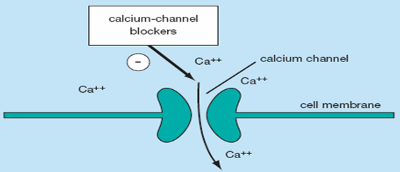 Ca2+通道阻滞剂
Ca2+通道
细胞膜
药物治疗—CCB
降压机制：主要通过阻滞电压依赖L型通道减少细胞外钙离子进入平滑肌细胞内，减弱兴奋-收缩偶联，降低阻力血管的收缩反应。
根据药物核心分子结构和作用于L型钙通道不同的亚单位，钙通道阻滞剂分为二氢吡啶类（如硝苯地平、氨氯地平，主要作用于血管）和非二氢吡啶类（如维拉帕米、地尔硫卓，主要作用于心脏）
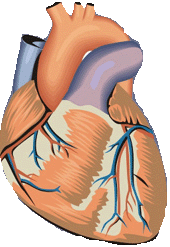 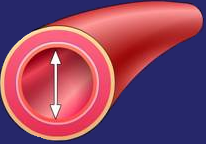 二氢吡啶类钙通道阻滞剂
尤其适用于老年高血压、单纯收缩期高血压、伴稳定性心绞痛的、冠状动脉或颈动脉粥样硬化患者
疗效强，无绝对禁忌症，但心动过速与心力衰竭患者应慎用。对糖脂代谢无影响。
常见不良反应：心跳加快、面部潮红、踝部水肿、牙龈增生等
非二氢吡啶类钙通道阻滞剂
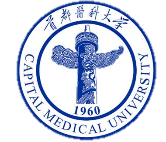 更适用于高血压合并心绞痛、室上性心功过速患者
禁用于二至三度房室传导阻滞、心力衰竭患者
不良反应：抑制心脏收缩功能和传导功能，牙龈增生
利尿剂
主要是噻嗪类利尿剂，属于中效利尿剂 
代表药物：氢氯噻嗪和吲达帕胺
不良反应：电解质紊乱；糖脂代谢异常；高尿酸血症；血肌酐升高；体位性低血压
β 受体阻滞剂
主要适用于伴快速心律失常、中青年、冠心病、慢性心力衰竭、主动脉夹层、交感神经活性增高以及高动力状态患者。不建议老年单纯收缩期高血压患者 和卒中患者首选 β 受体阻滞剂，除非有 β 受体阻滞 剂使用强适应证，如合并冠心病或心力衰竭 
禁忌症：合并支气管哮喘；二度及以上房室传导阻滞；严重心动过缓
不良反应：心动过缓、房室传导阻滞、、掩盖低血糖症状、疲劳、撤药综合征等
联合治疗
单药治疗血压未达标的老年高血压患者，可选择联合应用2 种降压药物
初始联合治疗可采用低剂量联用方案，若血压控制不佳，可逐渐调整至标准剂量
联合用药时，药物的降压作用机制应具有互补性，并可互相抵消或减轻药物不良反应
老年高血压降压药物的选择
ACC/AHA 2019
慢性稳定性心绞痛诊断与治疗指南2019
ESH/ESC 2019
老年高血压合并其他疾病降压药物的选择
老年高血压合并其他疾病降压药物的选择
老年高血压合并其他疾病降压药物的选择
老年高血压合并其他疾病降压药物的选择
老年高血压合并其他疾病降压药物的选择
老年围术期高血压管理
老年高血压合并体位性血压波动
体位性低血压( orthostatic hypotension，OH) 。OH 指由卧位转为直立位时( 或头部倾斜＞60°) 收缩压下降≥20 mmHg 和( 或) 舒张压下降≥10 mmHg;
OH 患者可无任何临床表现，严重者致卧床不起，其常见的临床症状包括疲乏、头晕、目眩、晕厥、跌倒，不常见的临床表现包括颈部及肩背部疼痛、衰弱
老年高血压合并OH 主要以平稳缓慢降压、减少OH 发生、预防跌倒为治疗目标。
首先应维持血压稳定，应选择可改善大脑血流量的降压药物，如血管ACEI 或ARB，并从小剂量起始，每隔1～2 周缓慢增加剂量，避免降压过度；其次，患者在起身站立时应动作缓慢，尽量减少卧床时间，避免使用可加重OH 的药物，如α 受体阻滞剂、利尿剂、三环类抗抑郁药物等
昼夜节律异常
根据夜间血压( 22 ∶ 00 ～8 ∶ 00) 较白天血压( 8 ∶ 00～22 ∶ 00) 的下降率，把血压的昼夜节律分为: 杓型( dipper) : 10%～ 20%、非杓型( non-dipper) : ＜ 10%、超杓型( extreme dipper) :＞20%;如果夜间血压高于白天血压则称为反杓型( inverted dipper)
血压昼夜节律异常是靶器官损害、心血管事件、卒中和死亡的独立预测因素。据统计，≥60 岁的老年人中非杓型血压的发生率可高达69%，是中青年人的3 倍以上。≥80 岁的老年人中83．3%丧失了正常的杓型血压节律
非杓型或反杓型的高血压患者，可选择睡前服用长效降压药
对于超杓型者，可以尝试在长效降压药物的基础上，清晨加用短效降压药抑制血压晨峰。
长时血压变异
血压的季节性变化随年龄增长而增加，特别是老年高血压患者，冬季血压明显高于夏季血压，这与气温下降、神经内分泌激活、肾脏排钠负荷增加等相关。因此对于老年高血压患者，应根据季节变化及时调整用药方案。
餐后低血压
指餐后2 h 内收缩压较餐前下降20 mmHg 以上; 或餐前收缩压≥100 mmHg，而餐后＜90 mmHg; 或餐后血压下降未达到上述标准，但出现餐后心脑缺血症状。在我国住院老年患者中发生率可高达80.1%。
处理：
少食多餐。可以减少血液向内脏转移的量和持续时间
 减少碳水化合物摄入。与蛋白质和脂肪相比，碳水化合物在胃中的排空最快，诱导胰岛素释放作用最强，因此摄入富含碳水化合物的食物更容易导致餐后血压迅速下降
 餐后运动。老年人餐后20 ～ 30 min 间断进行低强度的运动( 如步行30 m，每隔30 min 一次) 有助于提高心输出量，降低收缩压的下降幅度和跌倒的发生率
老年人服用阿卡波糖，可显著降低餐后胃肠道的血流量，减餐后收缩压和舒张压的降低，，适用于合并糖尿病的老年患者。其他可能有效药物包括咖啡因、奥曲肽、瓜尔胶、二肽基肽－4 抑制剂、地诺帕明联合米多君及血管加压素等，由于使用方法不明确，疗效缺乏有效验证
老年高血压患者的药学服务模式探索
老年高血压患者的药学服务模式探索
临床药师提供个体化用药服务：制定个体化用药方案、用药教育、药学监护等。出院后跟踪两组患者，药师通过信息化监测给与两组患者药学服务。
对照组：
  门诊常规治疗
  随访指标
  一般慢病管理建议
干预组：
  门诊常规治疗
  随访指标
  定期随访，根据指标变化调整治疗方案
  用药教育、生活方式教育
  干预报告及健康教育数据的传递
3个月后，由门诊药物咨询药师继续跟踪两组患者，通过信息化监测平台给予干预组患者药学服务，对照组给与一般慢病管理建议。评价患者对药物的了解程度，采集临床指标，评估患者用药依从性，药师慢病管理服务质量调查。
6个月后比较干预组和对照组临床指标的变化情况，并进行卫生经济学评价，评价患者对药物的了解程度，评估患者用药依从性，药师慢病管理服务质量调查。
老年高血压患者的药学服务模式探索
两组患者基线资料
本研究共纳入80例患者，其中男性40例，女性40例，年龄60~79岁，平均（67.18+5.05）岁。两组患者基线资料比较差异无统计学意义（P >0.05）
老年高血压患者的药学服务模式探索
吸烟率（%）
达标率（%）
药物掌握情况评分
用药依从性评分
老年高血压患者的药学服务模式探索
研究结果：随访3个月后，干预组血压达标率高于对照组达标率（100% vs 80%）；干预组吸烟率显著低于对照组（2.86% vs. 20%，P<0.05）;干预组较对照组对药物了解程度显著升高（P<0.01）；干预组用药依从性显著高于对照组（P<0.01）。
本研究结果提示：以药师主导的老年高血压患者管理模式在临床中切实可行，通过药师对患者入院、出院的健康教育以及出院后定期随访，可显著提高患者血压达标率以及患者用药依从性
谢 谢！